Bethlehem Catholic High School
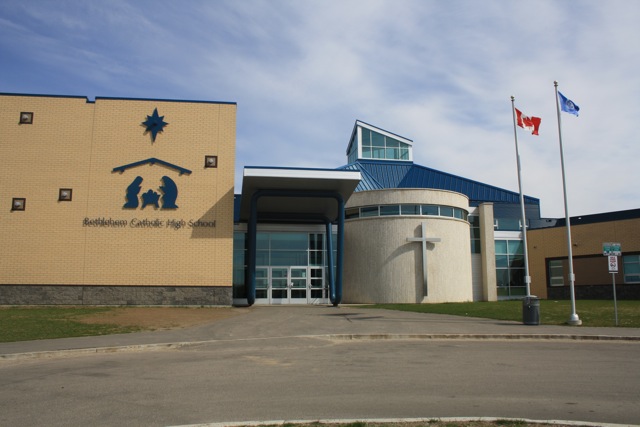 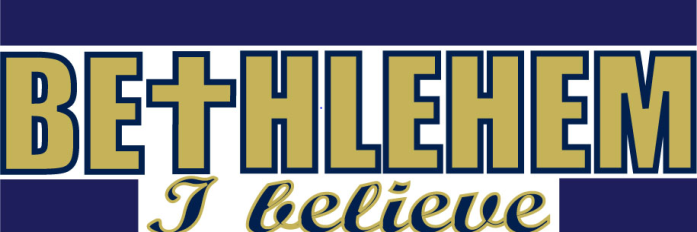 Registration for 2024-2025
GOALS For Today
Learn about graduation requirements

Learn about classes offered at Bethlehem

Select courses for the 2024-2025 school year
REGISTRATION- how to log in
1. Go to your Portal:  portal.gscs.ca

2. Click on My School Sask

3. Log In instructions are provided at your tables, for reference.

4. You will have to sign in using your student number email and password again.

5. Once in, click on the top tab My Info and then the side tab Requests.
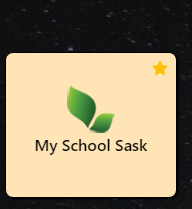 Registration- continued
6. Select each subject area one by one at the bottom and select the course(s) you want to register in for next year.

7. Be sure to click OK after your make your selections.

8. Please select 2 Alternate Electives from the Alternate File.  

9. When you are satisfied with your course selections, click POST.
Registration- continued
Registration opens: 
	Monday, February 26th 
Registration closes: 
	Friday, March 15th at midnight

This Registration PowerPoint will be uploaded onto our school website, along with log in instructions and how to find your transcript instructions.

You will be registering for your courses today. You will have access to make changes, until Friday March 15th at midnight.
The Classes you choose to take in High School Influence What You Can Study in Post-Secondary & What You Can do for Work After High School
High School offers a variety of subjects…
You may be uncertain of your career choice right now….
so, choose ones that interest you, ones you will do well in, and ones that fit your personality and values.
but choosing the right subjects now will help widen your range of career opportunities.
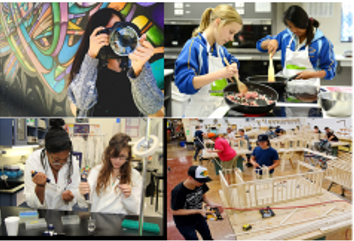 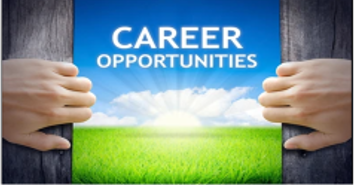 School counsellors can provide students with tools & opportunities to match their skills, interests & values with careers. This helps with course selection in high school.
1. myblueprint.ca
2. saskatooniec.ca/programs
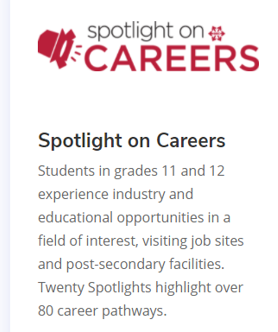 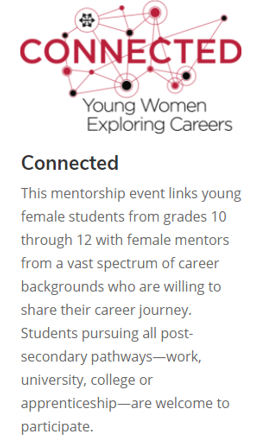 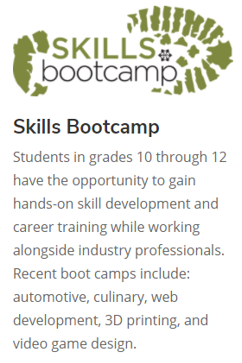 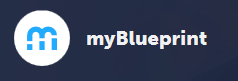 By accessing your
MyBlueprint account, you can use your grad planner to map out your future classes.
Post Secondary
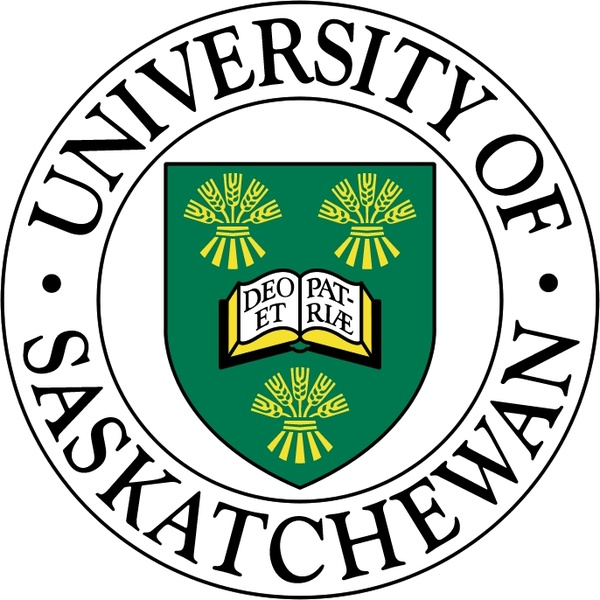 If after graduation, you plan to attend a post-secondary institution, be sure to look at their requirements. 
 
You will need certain high school pre-requisites to take certain post-secondary classes/programs.
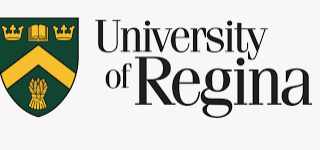 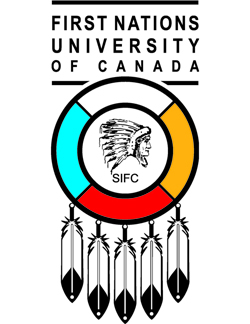 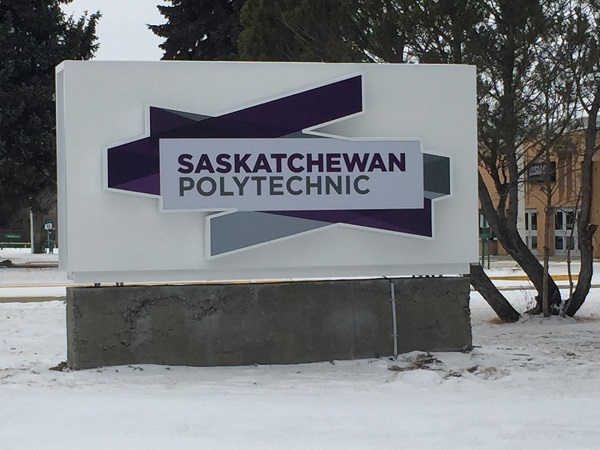 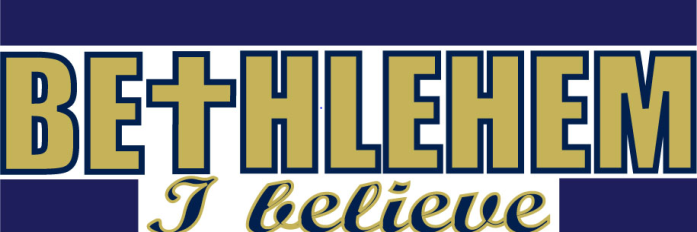 Once you have an idea of the careers that interest you & the schooling required, you can begin to make your high school plan.
Required Courses              VS
Elective Courses
There are a minimum of       8 ELECTIVE classes you choose to take.
In Grades 10-12 there are 16 REQUIRED classes you must take.
TOGETHER they must add up to 24 Credits 
to earn a Grade 12 Standing.
Courses
If you are  currently registered in:
 Bridge Math
Co-Taught Math
Stretched Math
EAL English or Language classes 
EAL tutorial 
LAS tutorial 
Modified classes 

Please speak to your teacher, a counsellor or administrator, today while registering
Advanced Placement
It provides an opportunity to earn a university credit in Grade 12.

English A30P, English B30P and Psychology 30P are offered.
The Advanced Program
ENGLISH
 invited at the end of grade 9
Advanced English 10
Grade 9’s looking to challenge themselves in understanding literature and writing are encouraged to sign up for AP English.

If you are looking for an enriched environment and you meet the following criteria: academic ability, responsibility, and creative and critical thought then you will thrive in AP English.

If interested, register in ELA10 OR ELB10 for next year and fill out application and submit it to your current English teacher
[Speaker Notes: Process: letter and expression of interest from English teacher, writing sample, permission from parents, teacher signature
What makes a good student for the advanced English program?
Enjoys reading and writing
Enjoys discussions, critical thinker, challenges themselves
What are the benefits to participating in the advanced English program?
Could get university credit
Better prepared for university
Close community (similar to French Immersion); like minded and ability students
Analytical and writing skills improve
More focused, faster pace, higher level of thinking than what is expected by the criteria]
Advanced English: Grade 11 & 12
If you are currently registered in Grade 10 or 11 AP program, you are eligible to register for Grade 11 and 12 AP classes
Prerequisites
You are responsible to ensure that you have the required prerequisite course for any class you select.

Be sure to refer to the 2024-25 Registration and Course Selection Booklet on our school website for all course descriptions and prerequisites.
Mathematics
Students cannot jump from one pathway to another.
* Graduation requirement for Mathematics is any 20 level course.
* Students can take more than one pathway at the 20 and 30 level.
[Speaker Notes: MWA10 & MWA20 are offered over three semesters to allow students more time for practice and to absorb material.  MFP10 is offered over the span of two semesters to allow for more time and retention of material.*** Remember that when you choose a stretched class it requires a spot in both semesters. In your grade 11 year if your math mark is lower please check with your math teacher, counsellor, or administrator to see if your schedule can be changed to have MFO20 scheduled in semester 1 and MPC20 scheduled in semester 2.

Grade 9’s: Conversation with teacher marks below 60% MWA10 pathway]
Stretched Math: visual
Science
Strong math skills are necessary for Chemistry 30 and Physics 30
School Transcript in My School Sask (MSS)
For Gr. 10 and 11 students: copies of instructions can be found on your tables.

Click on the MSS Icon





Click on My Info Top Tab

Click on Transcript Side Tab
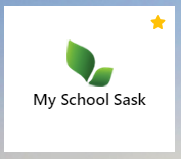 [Speaker Notes: Directions can be found on your tables. Please do not remove these instructions.]
Viewing your School transcript
Transcript View





Credit Summary
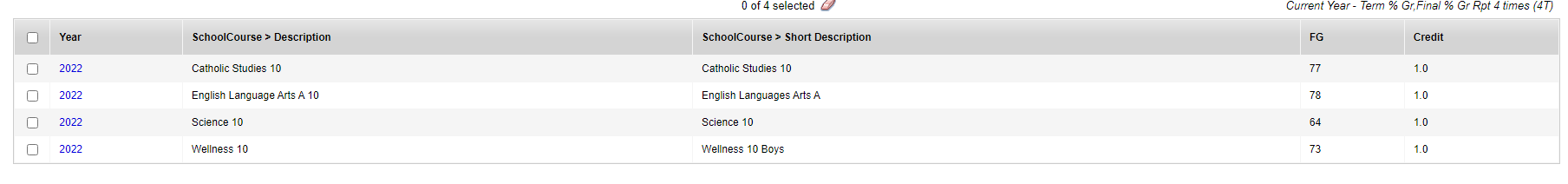 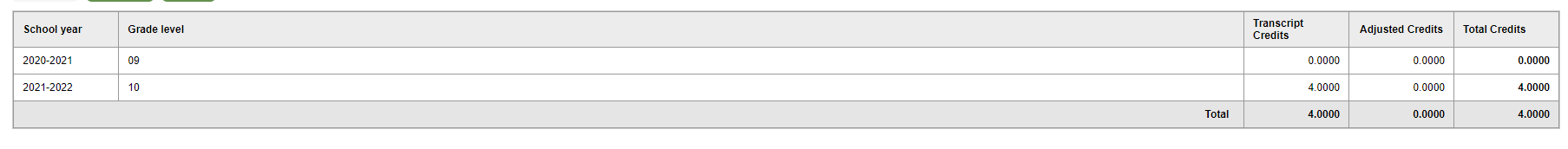 ** you need a minimum of 24 credits to graduate
Class Planning: English Gr. 10
** you need a minimum of 24 credits to graduate
Class Planning: English Gr. 11
** you need a minimum of 24 credits to graduate
Class Planning: English Gr. 12
Class Planning: French Gr. 10
** you need a minimum of 24 credits to graduate
[Speaker Notes: 12 French credits at the gr. 10-12 level are required  for a Bilingual certificate.

Littératie financière 10 is required and MAY take the place of one of your French credits in the 2025-26 school year. 

Looking forward to Grade 11….   4 required FR Immersion courses:
1. Etudes catholiques 20
2. Français immersion intégré B20 
3. Français immersion 20
4. Histoire 20  OR   Fondements de mathematiques 20  ( Bethlehem will only offer ONE. We will decide Spring of 2024 which one that will be). Most likely it will be Histoire20 and therefore Math will only be offered in English.]
Class Planning: French Gr. 11
** you need a minimum of 24 credits to graduate
Class Planning: French Gr. 12
** you need a minimum of 24 credits to graduate
Honour Roll
[Speaker Notes: Grade 12 Honor Roll is decided at the second semester midterm reporting period for all classes, including cyber classes.]
Band Students
Grade 10 Band is backed with Wellness 10:  
select BAN10N and BWE10N


Grade 11 and 12 Band is backed with Catholic Studies:
for Grade 11, select BAN20N and CST20N 
for Grade 12, select and BAN30N and CST30N
Electives- Grade 10
Band 10
Choral 10
Dance 10
Drama 10
Guitar 10
Visual Arts 10
Ukrainian Language Arts 10
Career Work Exploration 10
Clothing Textiles & Fashion 10
Commercial Cooking 10
Communication Media 10
Construction & Carpentry 10
Drafting and Computer Aided Design 10*
Photography 10
Robotics & Animation 10
Electives- Grade 11
Band 20
Choral 20
Dance 20
Drama 20
Visual Arts 20
Creative Writing 20
Competitive Sports 20
Recreation & Leisure 20
Personal Fitness 20
Ukrainian Language Arts 20
Math Options:(one required to graduate):
Foundations 20
Math Pre-Calculus 20
Workplace & Apprenticeship 20
Science Options: (one required to graduate):
Computer Science 20
Environmental Science 20
Health Science 20
Physical Science 20
Animation 20*
Cabinet Making 20
Career Work Exploration 20
Clothing, Textiles and Fashion 20
Commercial Cooking 20
Communication Media 20
Financial Literacy 20
Graphic Arts 20
Mental Health & Well-being 20L*
Photography 20
Psychology 20
Robotics & Animation 20
Welding A
Wildlife and Habitat Studies 20*
Electives- Grade 12
Band 30
Choral 30
Dance 30
Drama 30
Guitar 30
Visual Arts 20
Competitive Sports 30
Recreation & Leisure 30
Personal Fitness 30
Ukrainian Language Arts 30
Math Options:
Calculus 30
Foundations 30
Math Pre-Calculus 30
Workplace & Apprenticeship 30
Science Options: 
Biology 30
Chemistry
Computer Science 30
Physics 30
Animation 20*
Cabinet Making 30 
Career Work Exploration A & B 30
Clothing, Textiles and Fashion 30
Financial Literacy 30
Food Studies 30
Graphic Arts 30
Hairstyling & Esthetics 30
Interior Design 30
Photography 30
Welding B

Social Science Options:
Law 30
Psychology 30
Psychology 30P*
Choral
This is a year-long class that can be an 11th credit.
Choir meets 2 to 3 times a week at lunch time.


In Grade 10, select CHO10N
In Grade 11, select CHO20N
In Grade 12, select CHO30N
Career and Work Education
CWE will be offered in Pd 4 and 5- students MUST commit to both.
Students will earn 2 credits.

CWE10, CWE 20, CWA30 and CWB30

The class is a combination of classroom hours and workplace hours.

Must have your own transportation.
Emergency Services Programs
If you interested in participating in the Fire Cadet or Police Cadet programs, please sign up for  FPC20 or FPC30.
 
Successful applicants will take part in these opportunities in Sem 2.

If you have any questions, please ask, using the QR code.
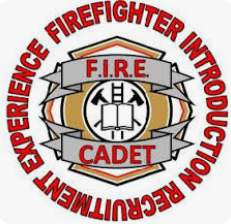 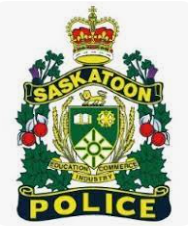 EDF
Construction Program

If interested, an informational meeting in Rm 411 on Feb 28th at 12:15 PM

If interested, please register in: 
EDFCN1, EDFCN2 (semester 1 options)
 EDFCN3, EDFCN4 (semester 2 options)

If you have questions, please ask, using the QR code provided.
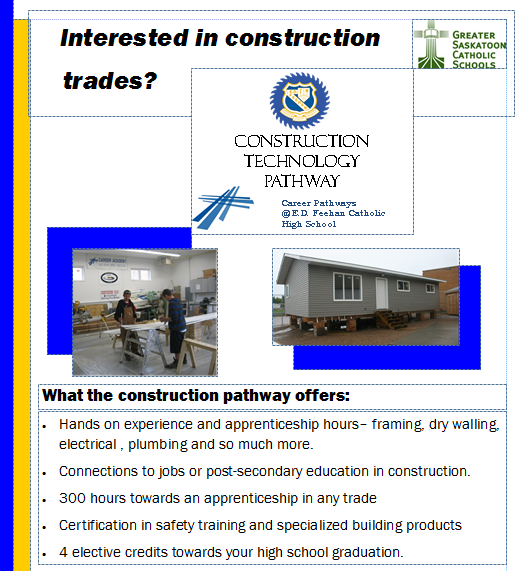 If you have any questions, please speak to 
a counsellor or administrator.

Edits to your registration can be made until Friday, March 15 at midnight.

    
                
                             Thank You!!!
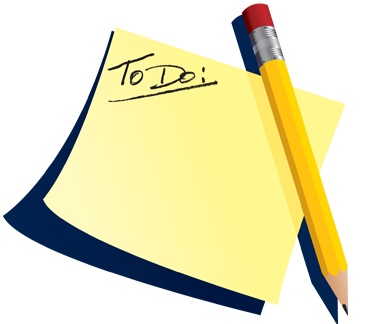